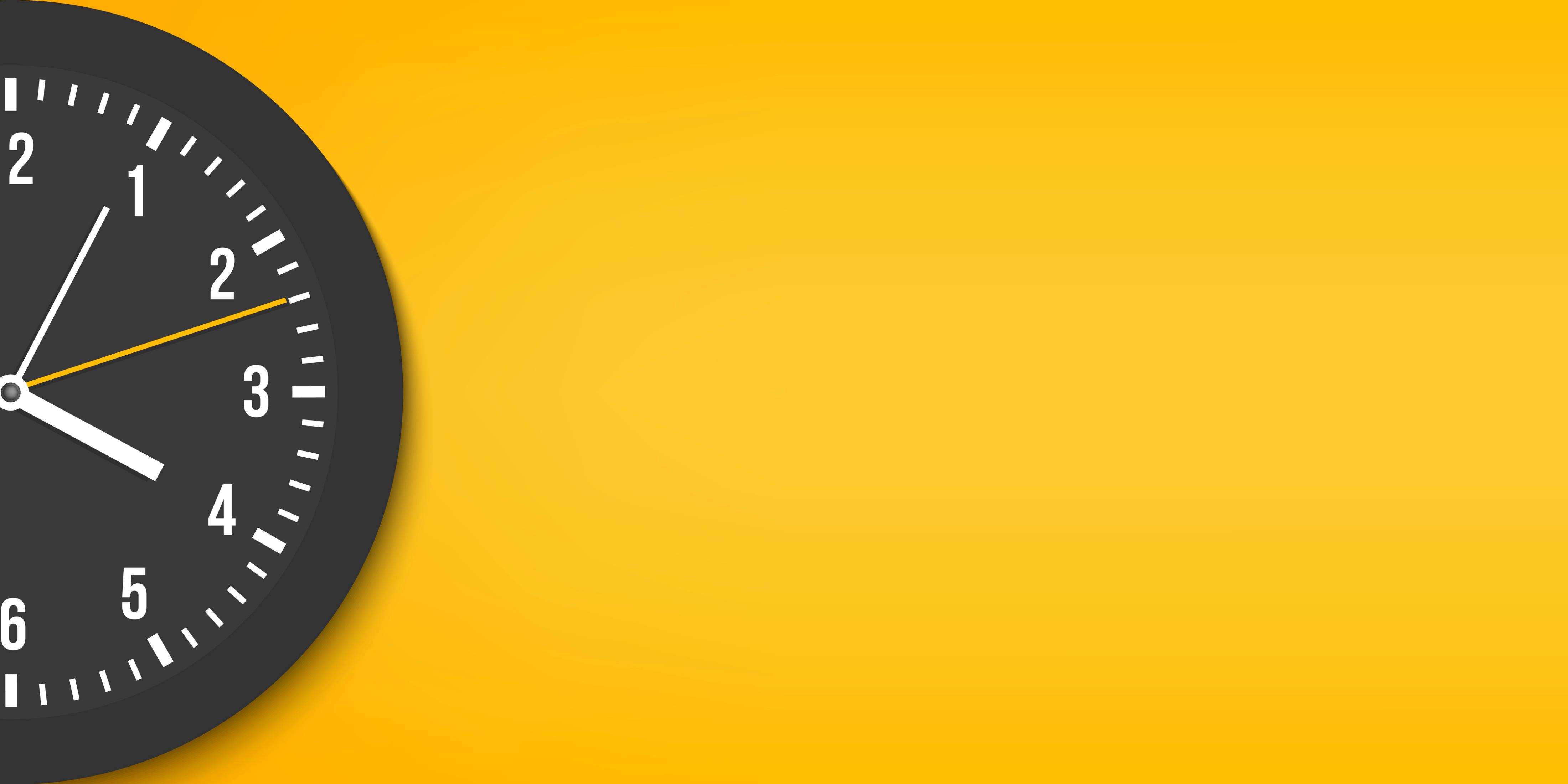 时间管理
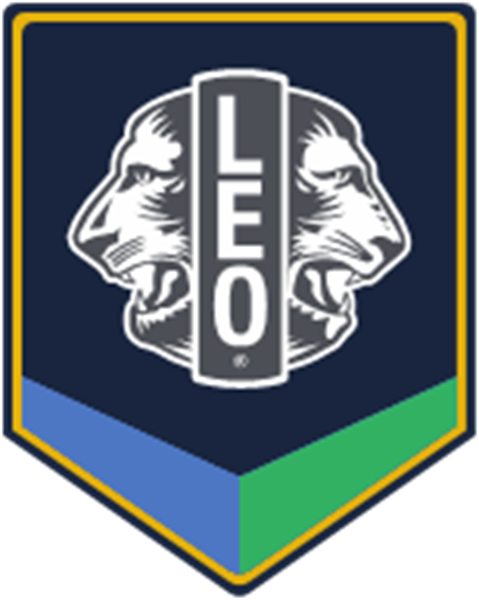 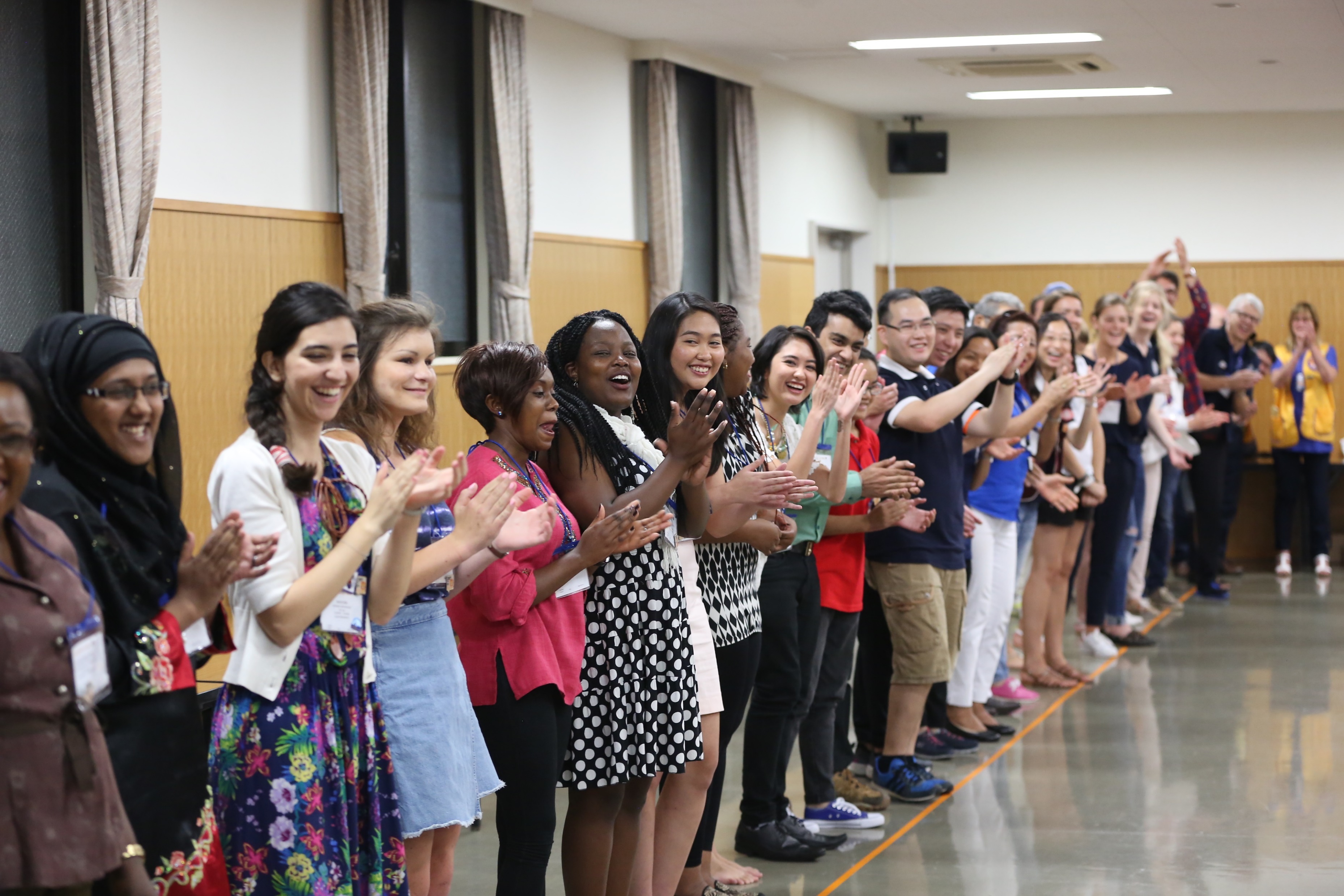 时间管理的重要性
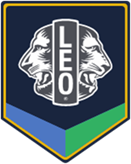 课程目标
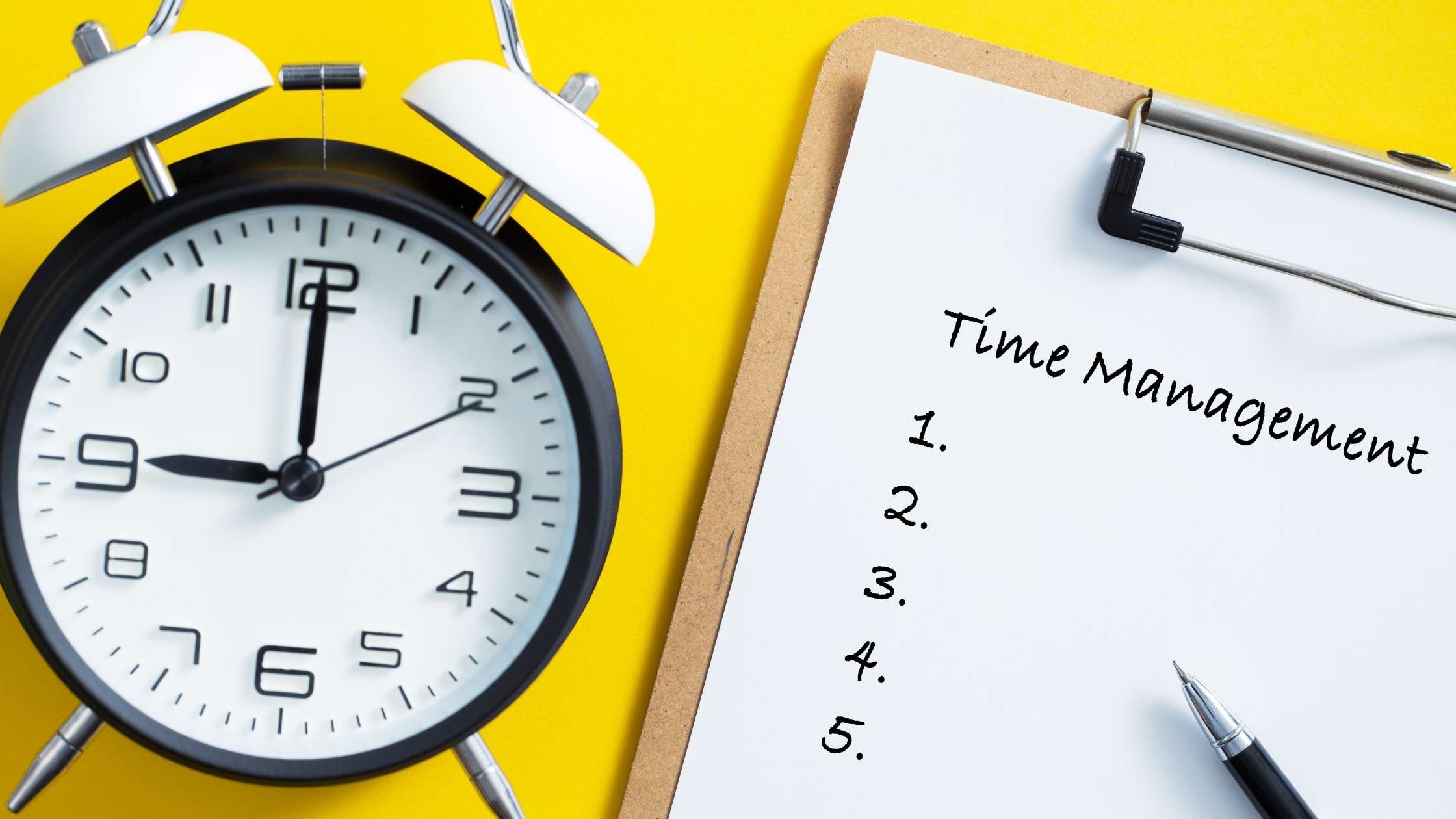 障碍
不明确的目标/优先级
不善个人打理
缺乏计划
分心/干扰
没有说 “不” 的能力
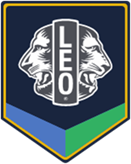 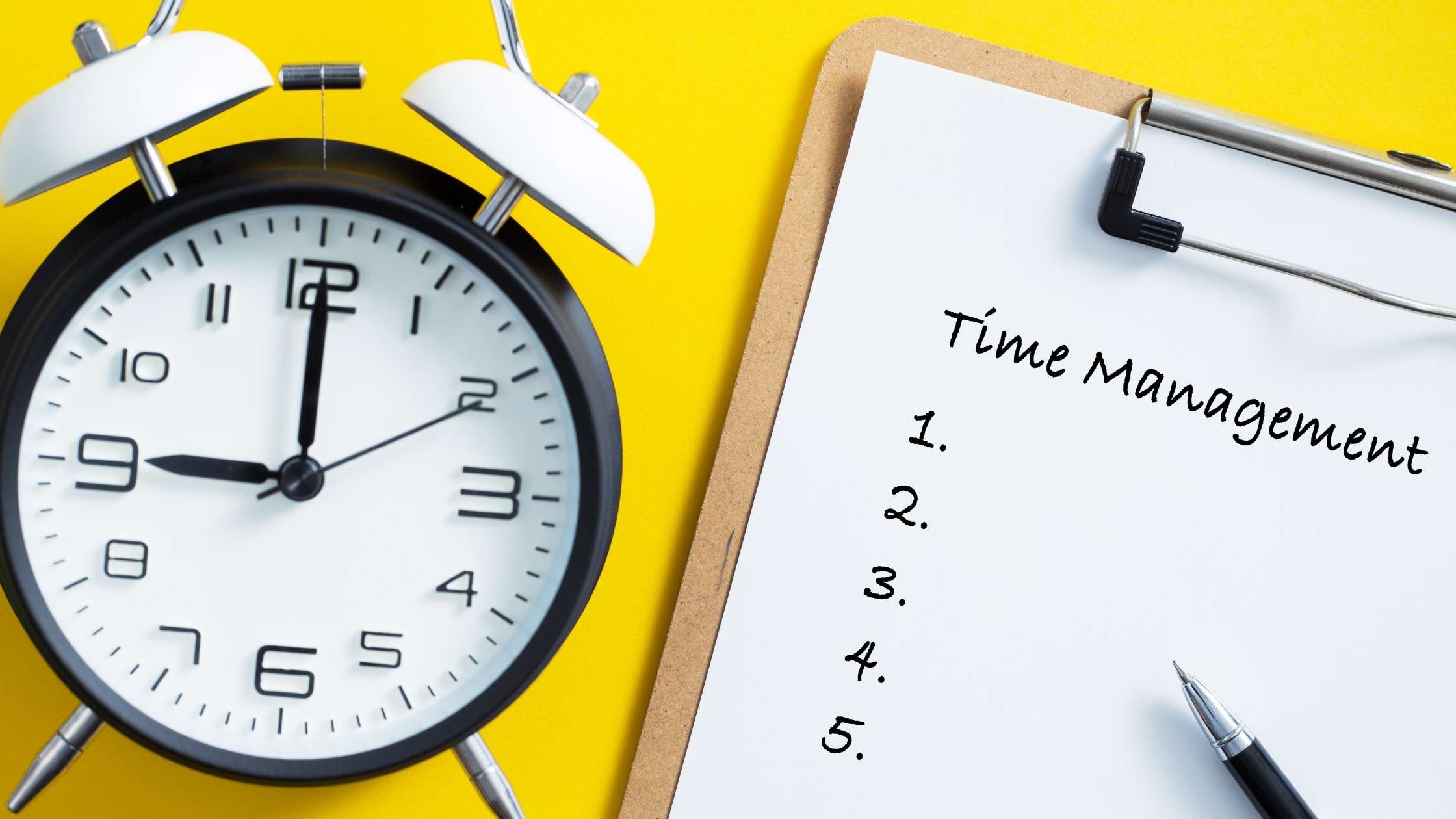 障碍
拖延和优柔寡断
个人承诺
职业的义务
同时参与太多的事物
压力和疲劳
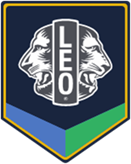 策略
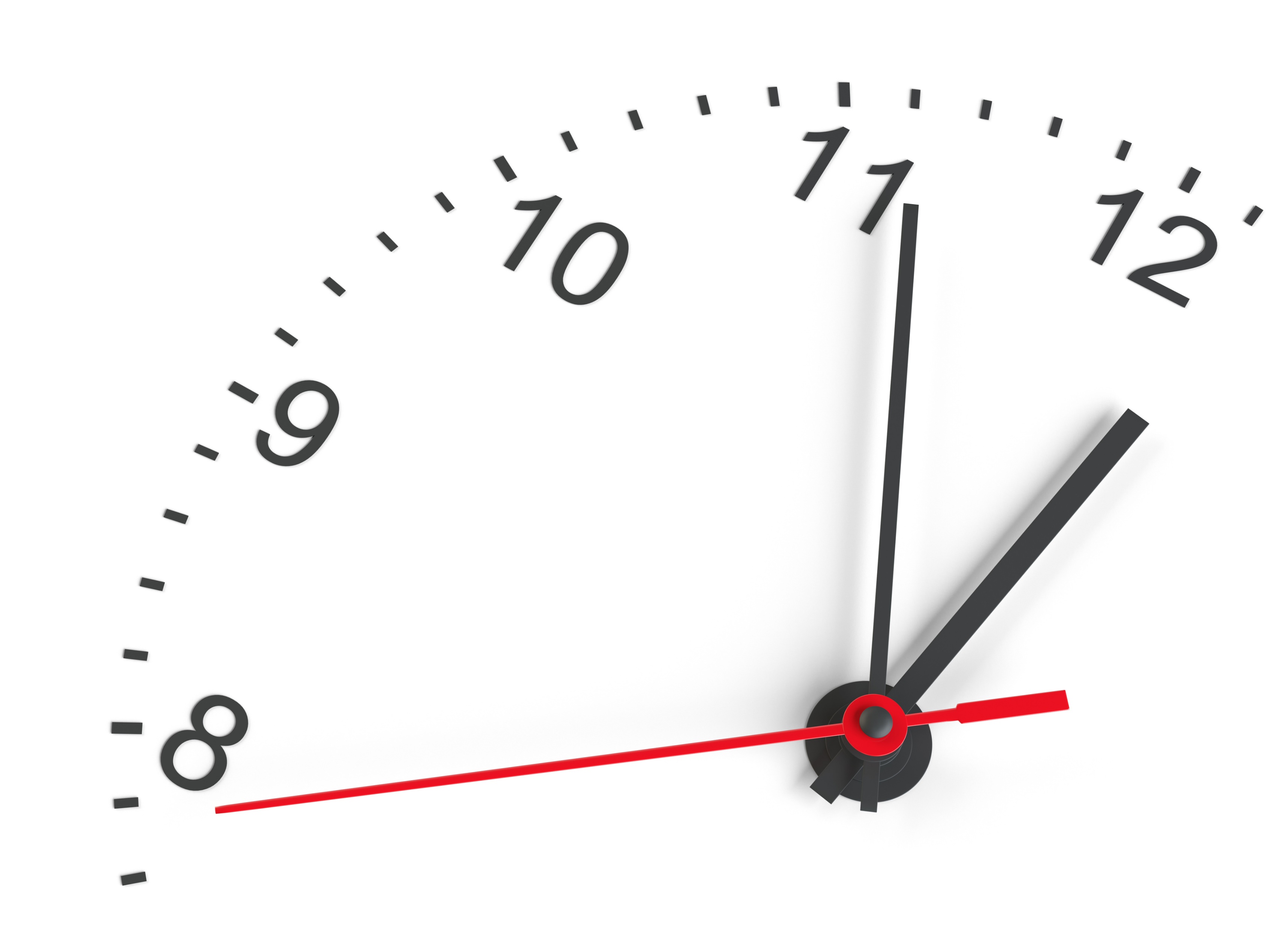 设定目标
排次序
找到保持有条不紊的方法
学习何时说 “不”
使用您的等待时间
专注于一件事
庆祝成功
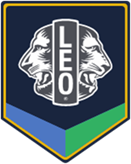 时间方格范例例行(每日)活动
时间方格范例在工作/学校的非工作时间
时间方格范例日常活动和非工作时间
空白方格代表生产时间。
课程目标